UCOA Updates
Training and support initiatives:
Training Series
UCOA Office Hours Thursdays 1pm-2pm
https://zoom.us/j/7426830609?pwd=ZSs4QVBpOU9LMFVMNFd4OWYrdG43dz09 
UCOA Workgroup
https://join.slack.com/t/ucoaworkgroup/shared_invite/zt-17zzahy01-BjzDelC09O7onGvsyjCRFA
Submit your 2022-23 Budget Only File when available (new tool tutorial at the end)
Review District Data for Fiscal Accountability Reports
https://tinyurl.com/UCOAFinancialProfiles
1
Training Guidelines
Please mute your mic, you can unmute it at the end of the presentation to ask questions
Use chat to make questions during the presentation, we will address them at the end
Sessions are recorded and posted on the UCOA Website
https://www.ride.ri.gov/fundingfinance/schooldistrictfinancialdata/uniformchartofaccounts.aspx

START RECORDING!
2
Introduction
Presenter:  Rick Wells –VP and CFO of EdGate Holdings; Co-creator of UCOA
Moderator: Juan Taveras, Sr. Finance Officer for Data Systems and Analysis, RIDE
Chatroom Moderator: Santiago Guerrero, Sr. Finance Officer for Data Systems and Analysis, RIDE
3
Uniform Chart of Accounts
The UCOA Accounting Manual(s)
6.30.22
4
Topics for this Session
The UCOA Accounting Manuals: Complete and Abridged
Key Concepts and Rules
Upcoming UCOA Training Session Topics
5
Included in both Complete & Abridged Versions
Interactive Table of Contents
Guidance for Selected UCOA Topics 
Guidance for Charter Schools
UCOA Download and Upload Requirements 
FAQ’s
Recent Updates to the UCOA Accounting Manuals
List of Searchable Key Words
6
Other Sections only in Complete Version
1	Introduction – How to use the Manual
2	Overview of UCOA Development Process
3	Objectives of UCOA and USOA
4	Overview of Fund Accounting
5	Applicable “GAAP”
6	Key Design Features, Concepts, Policies, and 	Account Strings
7
Other Sections only in Complete Version
7	Chart of Accounts: How each Segment is used, List of Accounts by Segment, Definitions, and Rules for each UCOA Account.  Total Pages:  920 pages
11	Allocations – Overview, Methods and Rules
12	Common Report Requirements
13	Independent Audit Requirements
APP A   UCOA Workbook – List of Contents
APP B   Segment Account List
8
Other Sections only in Complete Version
APP C   Redundancy Analysis
APP D   Accounting Process
APP E   Accounting Cycle
APP G   Glossary of Terms
9
Uniform Chart of Accounts
The
Order of Precedence: Resolving Rule “Conflicts”
10
Order of Precedence
The validity of UCOA data is dependent on adherence to the various rules. Some Types of Rules may conflict or appear to conflict with other rules.  To address this issue, we adopted the “Order of Precedence” – that is what rules take precedence over other rules		
Object Intersection Rules  		(Level 1)
Header Account Rules 			(Level 2)
Mandatory Method Rules  		(Level 3)
Allocation Rules  				(Level 4)
General Rules 				(Level 5)
Optional Use Rules  			(Level 6)
Guidelines  				(Level 7)
Data Upload Method Rules  		(Level 8)
11
Object Intersection Rules (OIR)
Identifies the Intersection rules for each Segment for each Object Expenditure account
Precedence over ALL other rules if there is a conflict with another rule
Located in the Expenditures section of the UCOA Accounting Manual for each account
Located in the UCOA Workbook – refer to the OIR Guide or the Account String Tool
12
Object Intersection Rules (OIR)
Identifies the Intersection rules for each Segment for each Object Expenditure account
Precedence over ALL other rules if there is a conflict with another rule
Located in the Expenditures section of the UCOA Accounting Manual for each account
Located in the UCOA Workbook – refer to the tab “OIR Guide”
13
Example: Object Intersection Rules
Object 51404     Stipend – Athletic Coaches/Extracurricular Advisors
Use any Fund Type except 40 and 90.
Use any Location Type and related departments or school locations except Location Types 15-16, 18-20 and Locations 03999, 04999, 05999, 08999, 99996, 99997, 99998, and 99999.
Use Functions 213 or 433 for In-District Locations.  For Out-of-District Locations, use Function 431 only.
Use with Programs 80 and 90 only.
Use Subjects 2200 series and 2300 series related to Middle and High Schools, and use Subject 2300 only with Elementary Schools.
Use Job Class 1800 series for Coaches and Advisors who are also Employees with other duties.  Use Job Class 4800 series for Coaches and Advisors who serve as Coaches or Advisors only.  All additional compensation for Coaches and Advisors irrespective of the Job Classification account used is recorded in Object 51404 only.
14
Header Account Rules
These are rules that restrict the use of “Header” accounts from postings of transactions. Those specified Header accounts that contain this rule are used for roll-up reporting purposes only.
Examples: 
		
51000 Personal Services – Compensation (Header DO NOT USE)
51100 Salaries Expense (Header DO NOT USE)
51110 Regular Salaries
51111 Sick Leave
51115 Salaries - Substitute
15
Mandatory Method Rules
Specific Accounting Methods or Procedures
Must be followed unless application would violate an Object Intersection Rule
20% Hands-On Rule:  If an employee performs their job requirements at multiple Locations and performance of those duties requires a minimum of 20% of their time to any given Location, those costs must be charged to the applicable Location accounts accordingly.  If however, the performance of duties at any given Location is less than 20% of their time, charges to those locations are not required, but are permissible.
Unless the application of the rule would violate a rule or rules of a higher authority Summer School administrative costs must be charged to Location 01300 (Program and Curriculum Development) or 01318 (Summer School), and not Summer School “classroom” locations - Locations 23907, 24907, and 25907.
16
Allocation Rules
Defined in Object Intersection Rule where applicable
How and when to use the “999” Allocation Holding Accounts
Specifies which Allocation Method to use
Allocations performed by RIDE outside of District books
Examples from OIR for Object 56101:
	Used with any Program except 97 and 98.  If not 	charged directly, may use Program 99 with the Assigned 	Allocation Method.
17
General Rules
Must be followed unless its use would be inconsistent with an Object Intersection Rules, or Mandatory Method Rules
Provides guidance to select the proper segment account when specificity has not been provided by an Object Intersection Rule.
Includes General Function/Subject Rules and General Program/Subject Rules
Example:  “Function 512 will be aligned with Subject 0000”
18
Optional Use Rules
Specifies use where flexibility and options are provided in an Object Intersection Rule
Optional Use Rules identify which Objects are not required to be used, but may be
Example:  Optional Use Rule:  Users are NOT required to use Object 51111 (Sick Leave), but can if needed or desired. 
Optional Detail Account Use Rules specifies where the lowest level in the Numbering Hierarchy can be used, but is not required.  If this flexibility is not provided, the lowest level is required.
Example: Optional Detail Account Use Rule:  The detail Job Classification accounts are optional for use by Districts.  If used, they must be used as designated.
19
Guidelines
Example:  Function/Job Classification Matrix which was developed to assist Users in the preparation of Account Strings pursuant to UCOA
Designed to provide guidance for the most common or frequent intersections of the Function and Job Classification segment
The Matrix does not preclude other intersections not affirmed by the Matrix if the intersection in question does not violate a General Rule or an Object Intersection Rule
This holds true for other Guidelines
20
Data Upload Method Rules
These rules define specific requirements for providing data to the RIDE Data Warehouse
For Reporting purposes only, does not affect use of UCOA on a daily basis
See the Chapter UCOA Download and Upload Requirements in the UCOA Accounting Manual for more details
21
UCOA Concepts
“Essence of the Flavor”   
& 
“Dual Identification”
22
Essence of the Flavor Concept – Part I
A major objective of UCOA is to isolate costs in order to capture the "Essence of the Flavor" of the transaction.  That is, to align accounts from Segments in an Account String that capture more than one aspect (Flavor) related to a transaction. 
For example, Function 212 (Library and Media) most often aligns with Subject 2600 (Library Science). However, it may align with Subject 2701 (Adult Education), Subject 2702 (Summer School), and Subject 2703 (After School), where the Subject is one of those noted and is allowed by Object Intersection Rule.  
This captures the Essence of the Flavor as the Function of Library and Media is aligned to Subjects other than Library Science.

.  
.
23
Essence of the Flavor Concept – Part II
Enables UCOA to Combine, Aggregate, and Disaggregate Data for reporting purposes 
Isolate various “flavors” of costs in selected Segments
For example, the costs of ESL classes provided in Summer School could be captured by using Program 40 (Bilingual/ESL Education) and Subject 0600 (ESL and Bilingual).  This method will capture ESL but will not effectively capture the Summer School “flavor” of the costs.  Therefore, in this instance, instead of using Subject 0600, use Subject 2702 (Summer School) to fulfill the Essence of the Flavor Concept. 
“Essence of the Flavor” is a companion to the Dual Identification Concept
24
Dual Identification Concept
Relates specifically to Location Types for Adult Ed (14), Summer School (23-25), After School, (33-35), and Before School (43-45).
Requires Identification in two Segments – Location and Program or Location and Subject for noted Location Types.
For example, Locations for Summer School requires Dual Identification in Location Types 23-25 with Program 62 or with Subject 2702, or both where allowed. 
A companion to the Essence of the Flavor Concept
25
UCOA Concepts
Follow the 
“XXX” Concepts
Specific Rules that describe an application methodology
26
Follow the Compensation & Follow the Bus
Follow the Bus - Charges for fuel should be consistent with the use of fuel for the activities for which a bus is being utilized.  If the Bus is being used with a Function 213, the fuel charge should also be Function 213 as it “Follows the Bus”.
 
Follow the Compensation - The account number used for this Segment must be the same account number as was used with the Compensation account (51000 series) to which this Benefit account is related. Applies to Benefit accounts only.
27
Follow the Nurse
Follow the Nurse - In the same fashion with which we employ the “Follow the Bus” methodology for determining what Function to use for fuel charges, we can apply the same logic to costs related to Nurses or Medical activities.
	In this situation, we would “Follow the Nurse” and assign Medical Supplies used by the Nurse for non-athletic activities to Subjects 2100 series (Special Education) or Subject 2500 as applicable.
28
Follow the Purpose
Follow the Purpose – Pertains to Substitute Teachers (Job Classes 1294-1299).  When employees are used as Substitute Teachers, irrespective of the “regular” Job Classification of the individuals performing the work, the accounting application should follow the purpose or activity, not the person performing the work.
By way of example, if a Teacher who normally teaches Secondary Spanish (Job Class 1220) or any other teaching position is occasionally used as a Substitute Teacher, the Job Classification account to be used for this purpose shall be either 1295, 1296, 1297, 1298, or 1299, (each a Short Term Substitute Teacher).  If the assignment will be for an extended period, then Job Classification account 1294 (Long Term Substitute Teacher) is to be used.
29
Follow the Recipient & Follow the Student
Follow the Recipient – Relates to Travel related expenses. Determines which Object Travel Account to use to align the costs to the category (Student, Teacher, Board Member, Parent, etc.) to which the recipient belongs.

Follow the Student – Relates to costs that may serve different purposes – those that serve Students directly and those that serve indirectly.  For example, light bulbs for Classroom projectors are charged to Function 122 (Instructional Materials, Trips, and Supplies) to “Follow the Student(s)”; whereas light bulbs for projectors in the Library should not follow the students, but are charged to Function 212 (Library and Media) instead.
30
Follow the Topic
Follow the Topic – Relates to certain Professional Development Object accounts.  The rule requires the use of the specific Subject account for the Topic in which employees have received Professional Development for employees whose Function account is in the 100 or 200 series (including 216), 511, or 512, as used with Object 51110 (Regular Salaries) or to "Follow the Topic".
31
UCOA Concepts
“Out-of-District” 
& “Trump”
32
The Out-of-District Concept
The following Location Types require the use of Function 431, unless an Object Intersection Rule states otherwise:
07	RI Districts
08	Non-Public/Private Schools (excludes 08900, 08902 & 08999)
10	Charter Schools (one exception for After School)
11	Education Service Agencies (Collaboratives)
12	RIDE
13  Public Schools – Out of State
15  Transportation – Out of District Locations
19  Interagency Fund Transfers
20	Other State Agencies
33
The “Trump” Concept – Part I
Not related to a former President, think Bridge or Pinochle!
		
Stems from the Follow the Purpose Concept.  This Concept is designed to address which Compensation accounts are used in certain circumstances. 
An employee works as a Substitute Teacher.  The Compensation account used must be Object 51115 (Salaries – Substitute) which takes precedence over Object 51110 (Regular Salaries). This rule applies to ALL Substitutes, not just for Teachers.
The same Substitute Teacher is assigned to teach a Summer School class as the regularly assigned Teacher.  The Compensation account used must be Object 51338 (Summer Pay), which takes precedence over Object 51110 (Regular Salaries).
34
The “Trump” Concept – Part II
3)	A Substitute Teacher is assigned to substitute for a Summer School class. The Compensation account used must be Object 51115 (Salaries - Substitutes), which takes precedence over Object 51338 (Summer Pay).   

An employee assigned to Job Class 4310 (Day Substitute Clerk) during the regular School Year is assigned to teach a class in Summer School. If the employee is functioning as a Teacher during Summer School and not in the capacity of a clerk, the Compensation Account must be Object 51338 (Summer Pay) and the Job Classification must be changed from 4310 to an appropriate Job Class account representing the role performed in the Summer School class. 
	The job performed “Trumps” the normal Job Class account.
35
Uniform Chart of Accounts
UCOA 
Asset Policies
36
Capitalization Policy
Tangible, nonexpendable, personal property that has a useful life of more than one year and an acquisition cost of $5,000 or more must be tagged for tracking and inventory purposes.
Computer equipment (defined as devises or equipment that can receive, store and transmit data) with a useful life of more than one year and an acquisition cost of $500 or more must be tagged for tracking and inventory purposes.  
RIDE also allows for lower thresholds to be used by Districts and Charter Schools, at their discretion. UCOA accepts and follows these guidelines for capitalization of assets on the Balance Sheet.
37
Tangible Personal Property Policy
Tangible, nonexpendable, personal property that has a useful life of more than one year shall be recorded in specific Object accounts in the 57000 (Property) series.
Tangible, expendable, personal property, irrespective of the length of the economic life is recorded in the Object 56000 (Supplies) series.
38
Uniform Chart of Accounts
Next UCOA Training Sessions
39
Improving UCOA File Submissions 
Apples to Apples – Relationships and Rules by and between UCOA Segments
40
Uniform Chart of Accounts
Budget Submission
41
2022-23 Budget Only File
Required by R.I. Gen. Laws § 16-2-9.4: 
“(…) each local education agency shall submit a "budget-only" file that conforms with UCOA requirements to the department of elementary and secondary education within 30 days of the city/town adoption of the budget.”
Design New Budget section in our website:
Who has submitted/not submitted
Easy to view/understand/download district budgets
UCOA Format
Strategic Planning System
Relies on budget information 
Users can tie initiatives to budget
Subfund, function, and object
42
LEA Budget Validator
Login to the RIDE Portal
https:\\portal.ride.ri.gov\

Request Business manager for Access to the LEA Budget Validator (if you don’t have it already)

Upload budget file (txt file)

Check for errors; if no errors you are all set

It there are errors, correct and resubmit

Email RIDE to notify you sent the budget
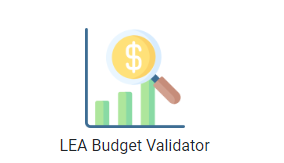 43